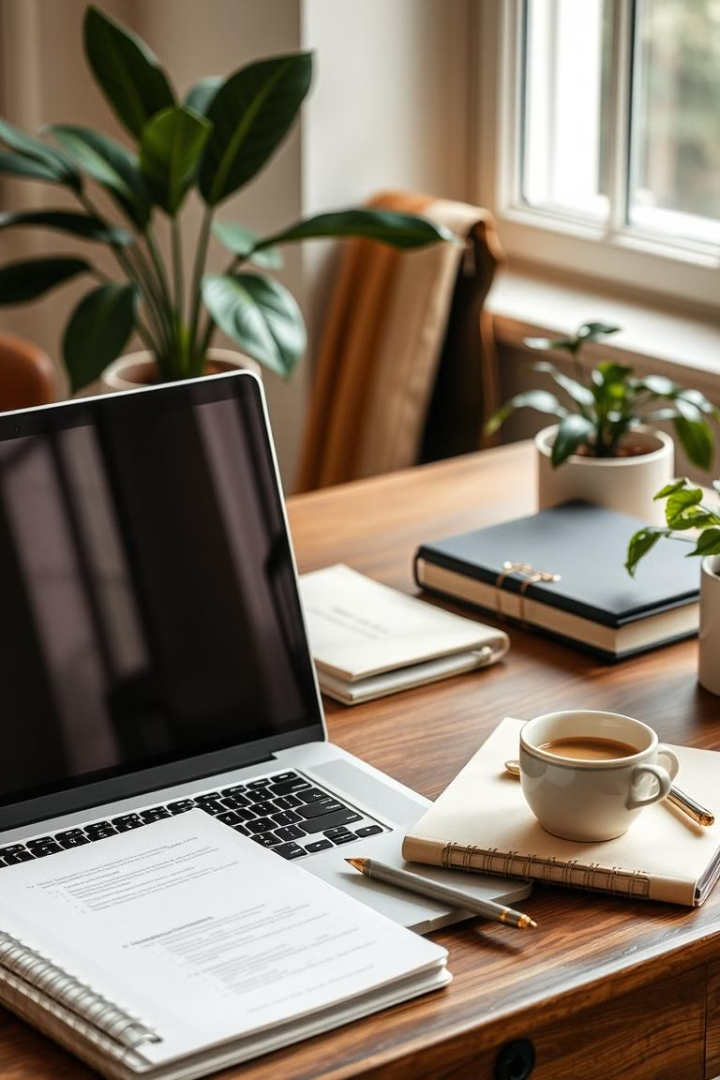 30-60-90 Day Plan: Achieving Organizational Excellence
In this presentation, we will outline a strategic 30-60-90 day plan to assess your organization's current processes, identify areas for improvement, and implement sustainable changes to drive organizational excellence.
by kimberly Wiethoff
kW
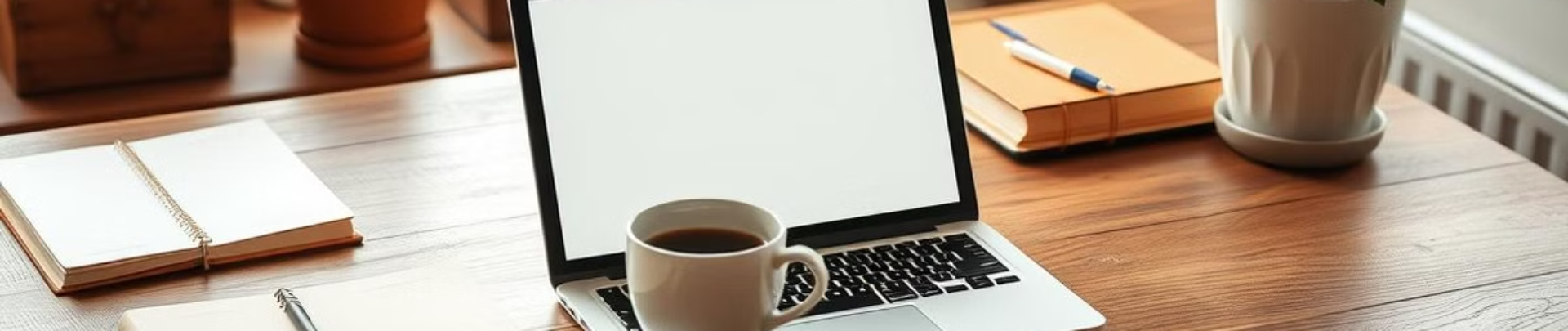 30 Days: Understanding and Observing
Meet with key stakeholders across departments to understand the organization's mission and priorities.
Review existing project management methodologies, templates, and tools.
Assess the current state of active projects and resource allocation.
Familiarize with the organization's systems, processes, and team dynamics.
Assessing Current State and Team Dynamics
Reviewed active projects, roadmaps, and resource allocation to identify immediate risks and dependencies.
Attended project meetings to observe workflows, team interactions, and escalation processes, evaluating the current cadence.
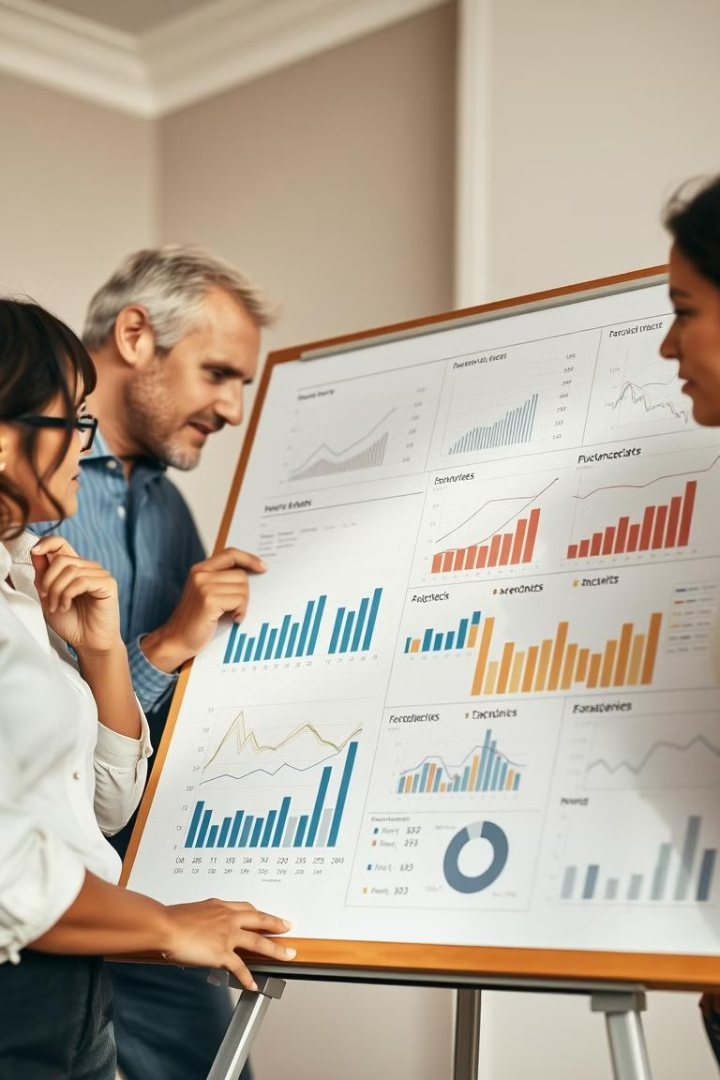 60 Days: Planning and Initial Improvements
Established baseline metrics and success criteria
1
for technology projects, aligning with organizational goals.
Collaboratively defined and refined key performance indicators
2
for roadmaps, resource management, and solution delivery.
Implemented initial process improvements
3
to enhance project visibility, milestone tracking, and cross-functional coordination.
Defined targets for productivity, efficiency, and customer satisfaction
4
to guide the transformation journey.
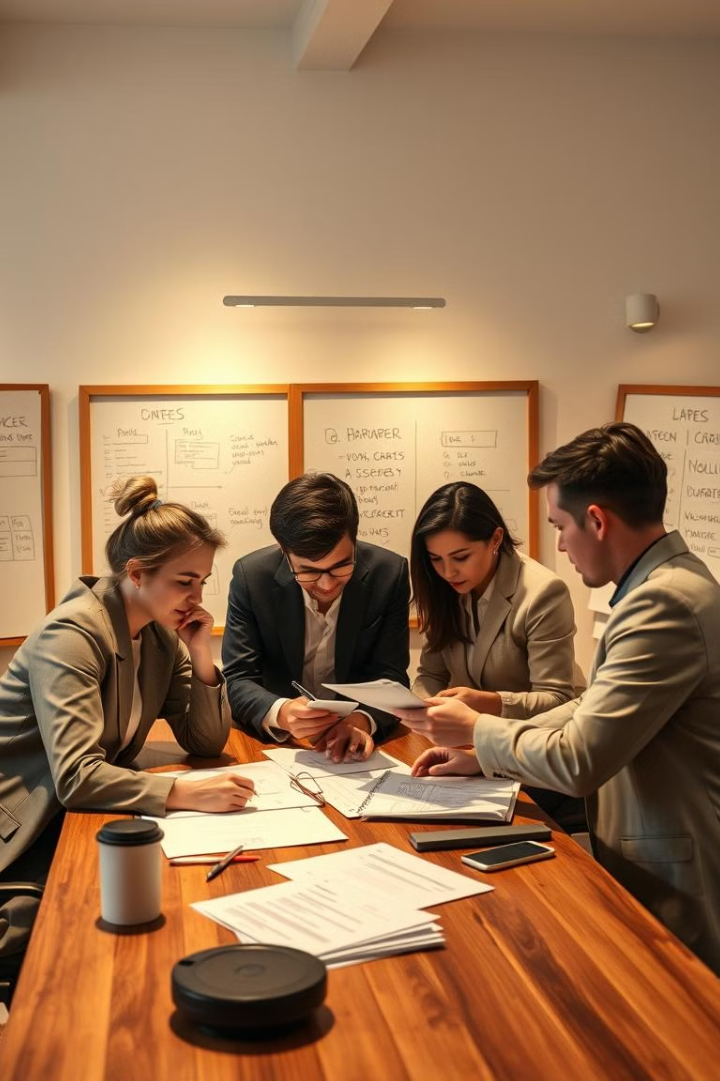 Implementing Process Improvements and Mentorship
Standardized Project Management
Standardized project management templates and processes to align with industry best practices.
Enhanced Issue Resolution
Enhanced the issue escalation and resolution workflow for faster mitigation of risks.
Improved Resource Management
Initiated resource management process improvements to enhance forecasting accuracy.
Team Mentorship
Mentored team members on business analysis, problem-solving, and developing alternative solutions. Encouraged knowledge sharing among project managers and business analysts for improved collaboration.
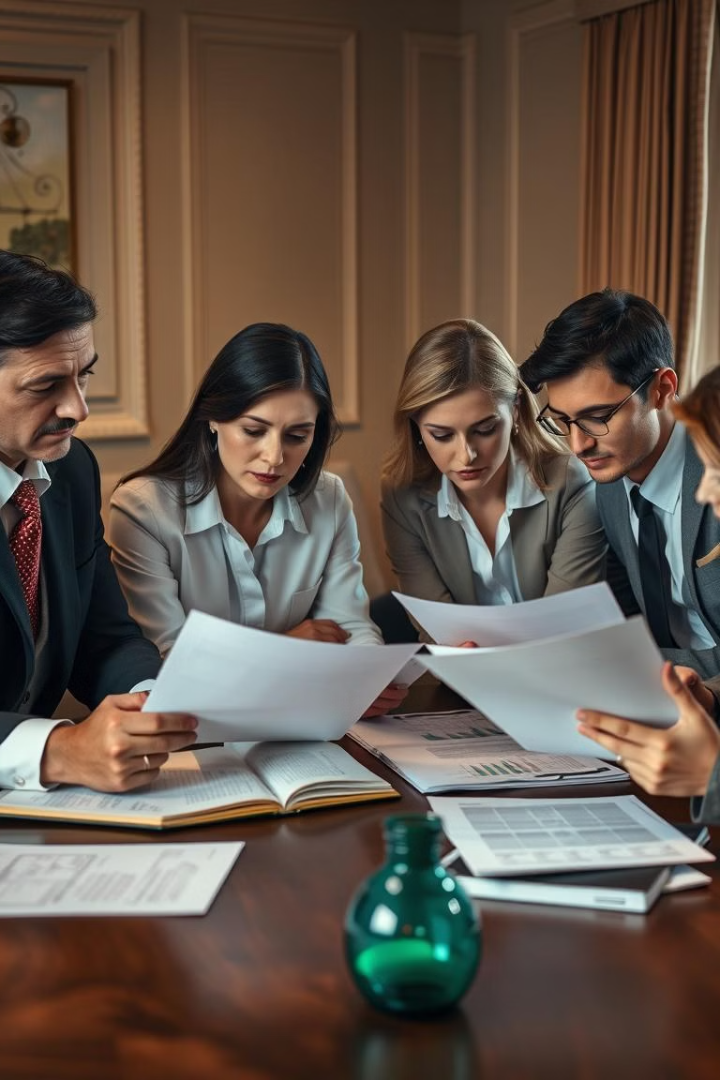 Conducting Initial Impact Analysis
Collaborated with stakeholders to analyze potential impacts of planned process improvements and system changes. Developed mitigation plans to address identified risks and challenges, ensuring continuity of ongoing projects.
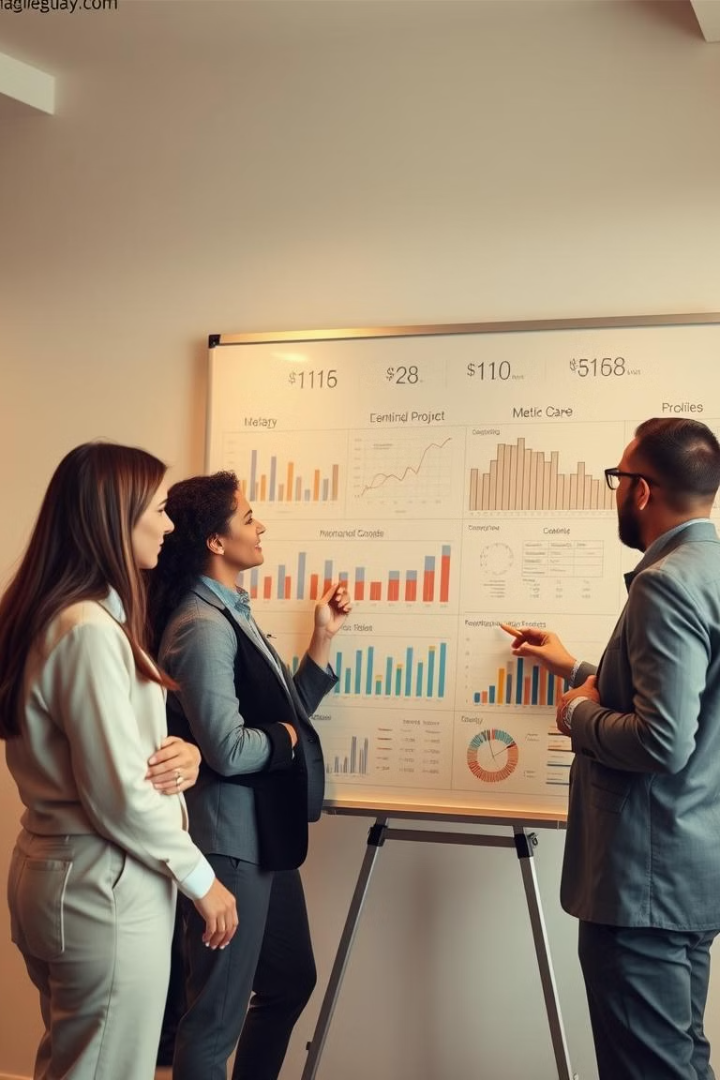 90 Days: Executing and Scaling Improvements
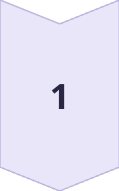 Fully implemented the new project management framework
including updated best practices, templates, and policies.
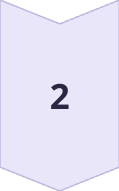 Standardized processes
for roadmapping, requirements definition, and solution delivery across the organization.
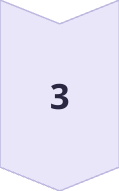 Scaled improvements in resource forecasting and tracking
within the Resource Management System.
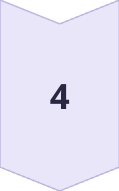 Began utilizing data-driven insights
to inform project and resource planning for greater efficiency.
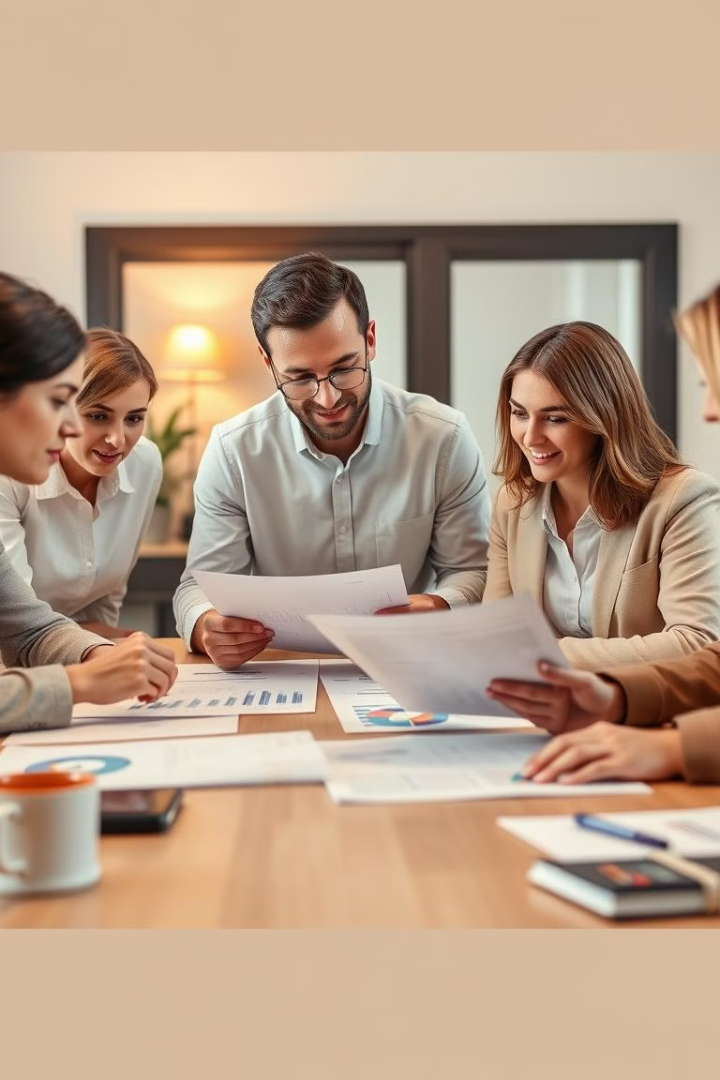 Review, Mentorship, and Adjustments
Established Reporting System
1
Established a robust reporting system to provide visibility into project progress, resource utilization, and status for internal and external teams.
Expanded Mentorship Programs
2
Expanded mentorship programs to develop business analysis, problem-solving, and project management skills across the organization.
Conducted 90-Day Review
3
Conducted a 90-day review with stakeholders, gathering feedback to refine strategies and prepare for long-term impact and scaling.